Метод    рационализации при решении показательных и логарифмических неравенств
Презентация по алгебре учителя высшей категории ГБОУ СОШ №127 Лысенко Н.Н.
Метод  рационализации  позволяет перейти от неравенства содержащего  сложные логарифмические и показательные выражения к равносильному ему рациональному неравенству.
Метод используется при решении неравенств  с переменным основанием логарифма и позволяет решать неравенства такого вида без перехода к равносильной совокупности систем, решение которой является достаточно трудоёмким и требующим большого количества времени.
Рассмотрим таблицы, позволяющие рационализировать логарифмические неравенства(заметим, что рационализация производится на ОДЗ)
Метод рационализации в логарифмических неравенствах
Таблица работает при условии :f›0,g›0,h›0,h≠1





где f и g— функции от х,
h— функция или число,
V— один из знаков ≤,›,≥,‹
Заметим также, вторая и третья строчки таблицы — следствия первой.
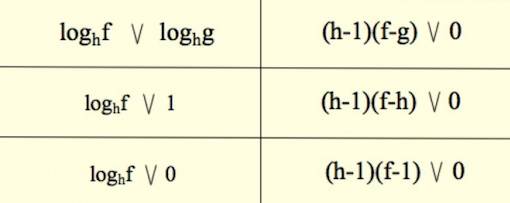 И еще несколько полезных следствий :





где f и g — функции от x,
h— функция или число,
V— один из знаков ‹,≥,≤,›
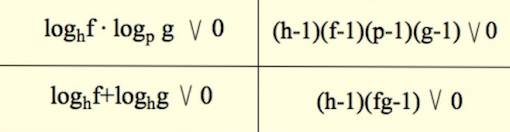 Пример 1:
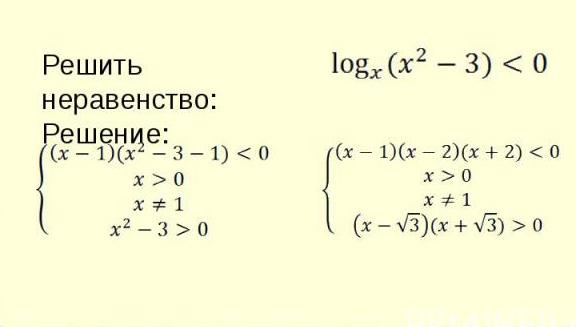 Пример 2:
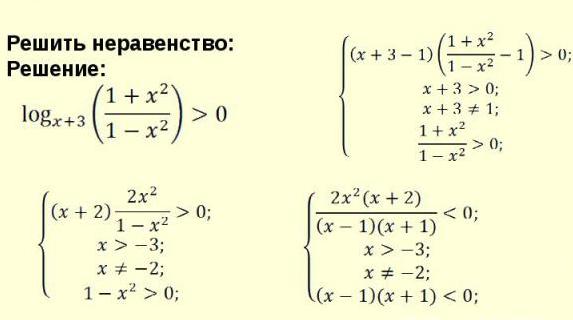 Задание для решения с доской:
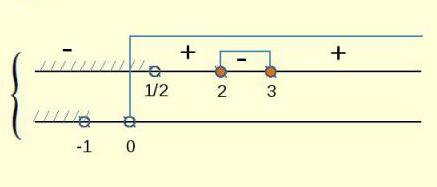 Ответ:(0;0,5) U [2;3]
Рассмотрим таблицы, позволяющие рационализировать показательный неравенства .  
Таблица для рационализации в показательных неравенствах:
f и g— функции от x, h— функция или число, V— один из знаков ›,≤,≥,‹.Таблица работает при условии  h›0,h≠1.









Опять же, по сути, нужно запомнить первую  и третью строчки таблицы. Вторая строка -частный случай первой, а четвертая строка — частный случай третьей.
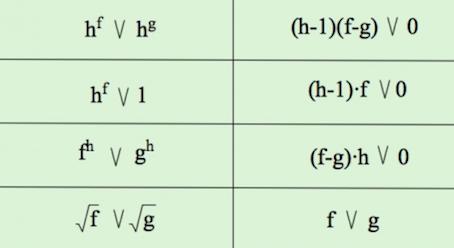 ,
Пример:
	
(x2-x-2)2x-6 ≥ (x2-x-2)3-4x
X2-x-2›0
     х2-x-2 ≠1
     ((X2-x-2)-1)((2x-6)-(3-4x))≥ 0
 
      x›2
          x‹-1 
   
(x2-x-3)(6x-9)≥0                   , ,                                                           ,x2=                   , x3=1,5
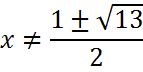 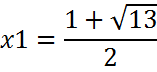 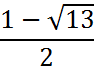 Упорядочим корни:
Так как  3‹ √­­­13 ‹4,то       x2‹x3‹x1





С учётом ОДЗ получаем: (          ; -1)U(           ; +∞)
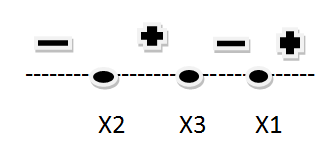 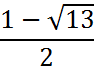 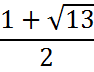 Устное упражнение: назвать чему равносильно данное неравенство без учёта ОДЗ
1.logx-3(x2+3x-4)≤ logx-3(5-x)
2.(x-3)x-4 ≤
Далее рассмотрим пример решения системы неравенств:
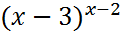 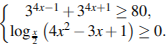 Решение.
1.Решим первое неравенство:


2. Решим второе неравенство                          при всех х   
При условиях             и           получаем неравенство


При указанных условиях получаем: 

3. Решением системы является общая часть решений двух неравенств.
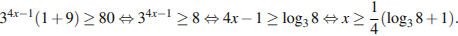 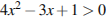 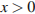 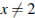 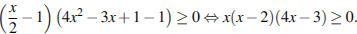 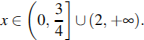 Так как                    имеем                            откуда получаем решение системы.

Ответ:
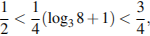 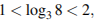 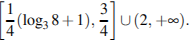 Использованная литература:
http://reshuege.ru
Корянов А.Г,Прокофьев А.А-Методы решения неравенств с одной переменной-2011 г.